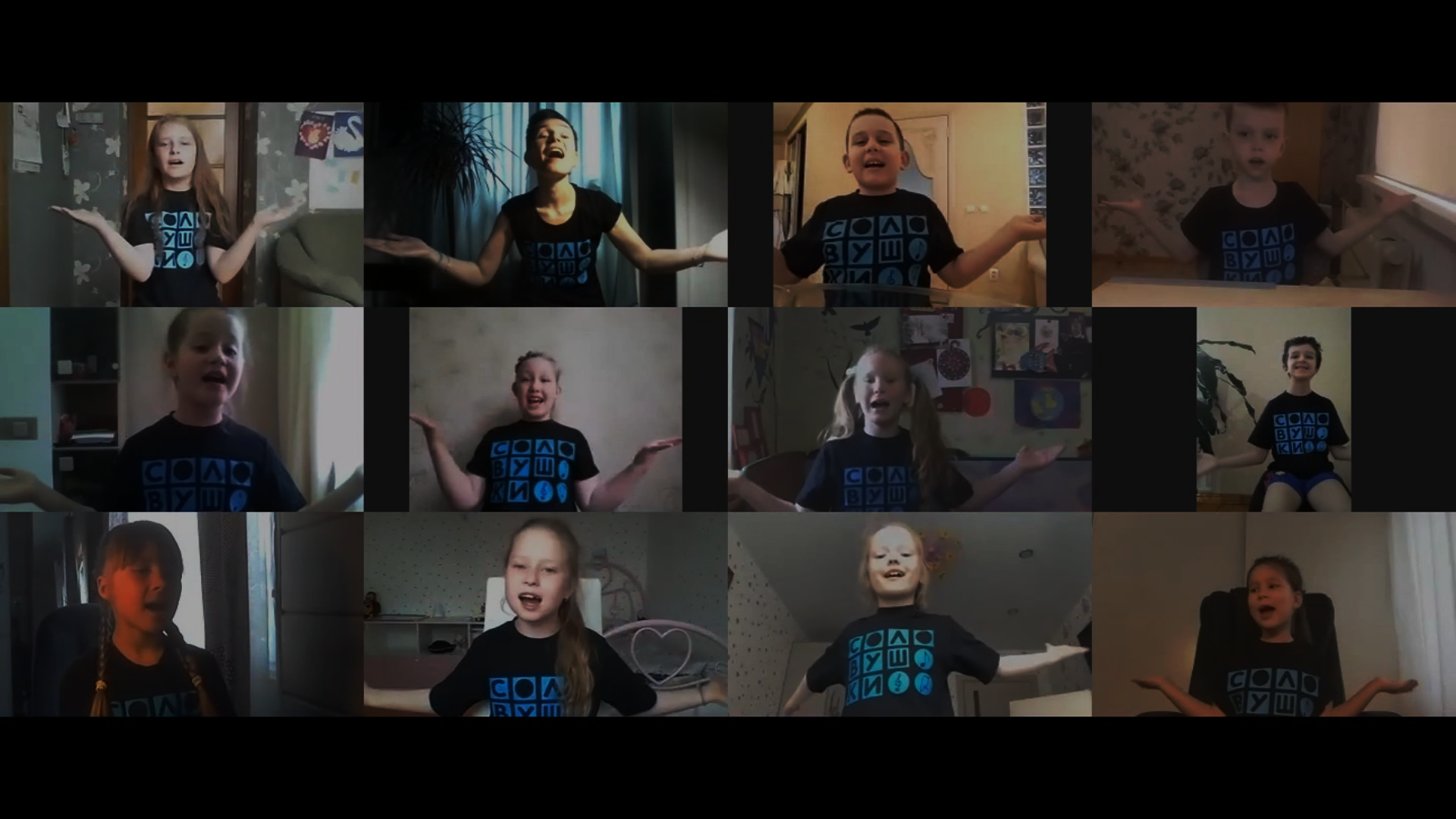 Государственное автономное учреждение дополнительного образования Республики Коми «Республиканский центр дополнительного образования»
Образовательная практика«Создание творческого продукта (видео-клипа) с использованием цифровых технологий»Номинация «АРТ-прогресс»
Авторы-разработчики: 
педагоги дополнительного образования
Шнейгельбергер Екатерина Александровна
Войт Екатерина Игоревна
Сыктывкар
2023
Цели образовательной практики
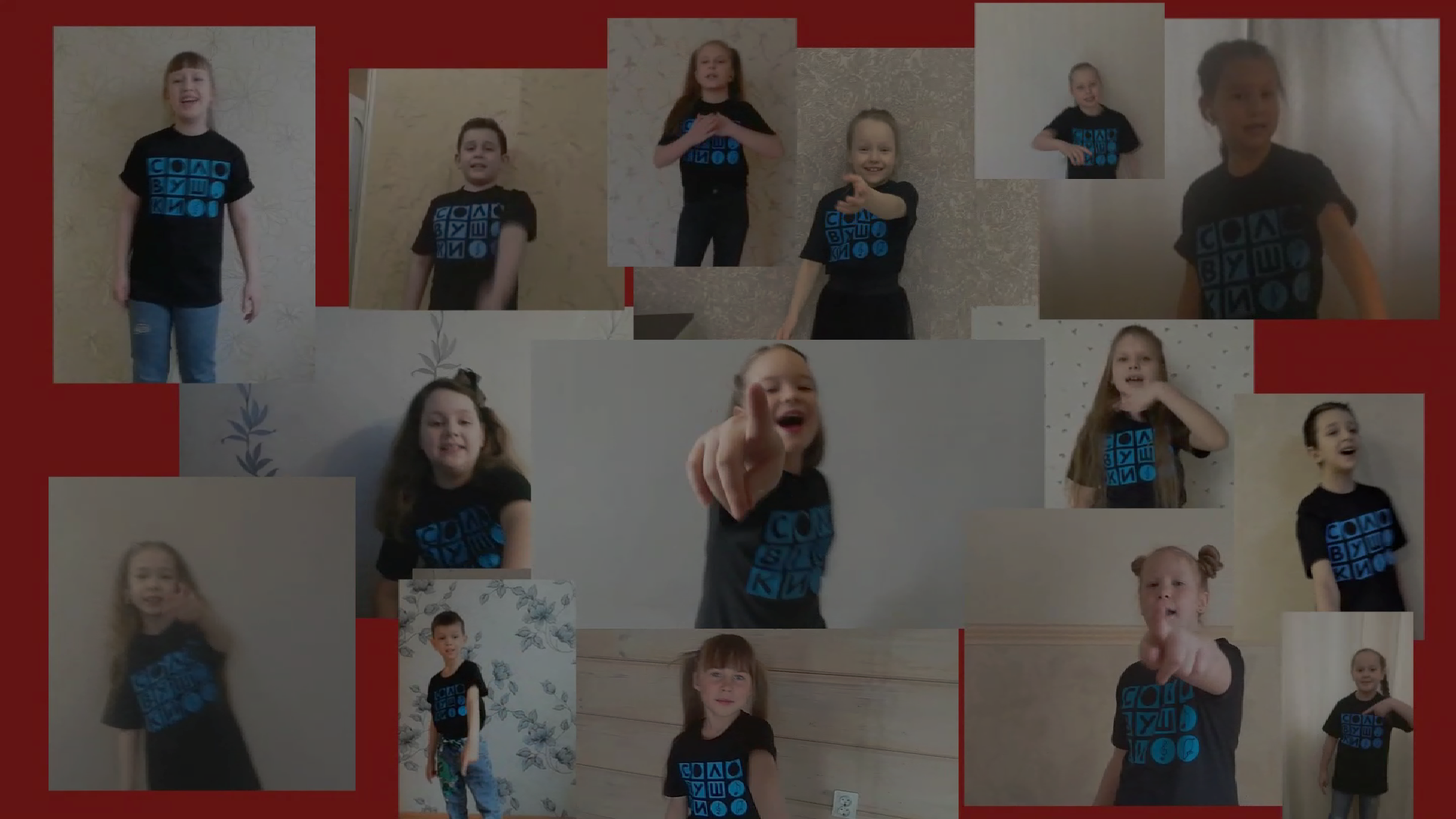 Задачи:

1. Мотивация учащихся на продолжение обучения в условиях дистанционного обучения;

2. Освоение новых компетенций в области использования информационных технологий;

3. Создание коллективного творческого продукта – видео-клипа;

4. Презентация и продвижение творческого продукта, массовый охват зрителей
Очевидная:
реализация раздела ДООД «Концертная деятельность»
Неочевидная:
поддержка творческих порывов учащихся в период локдауна
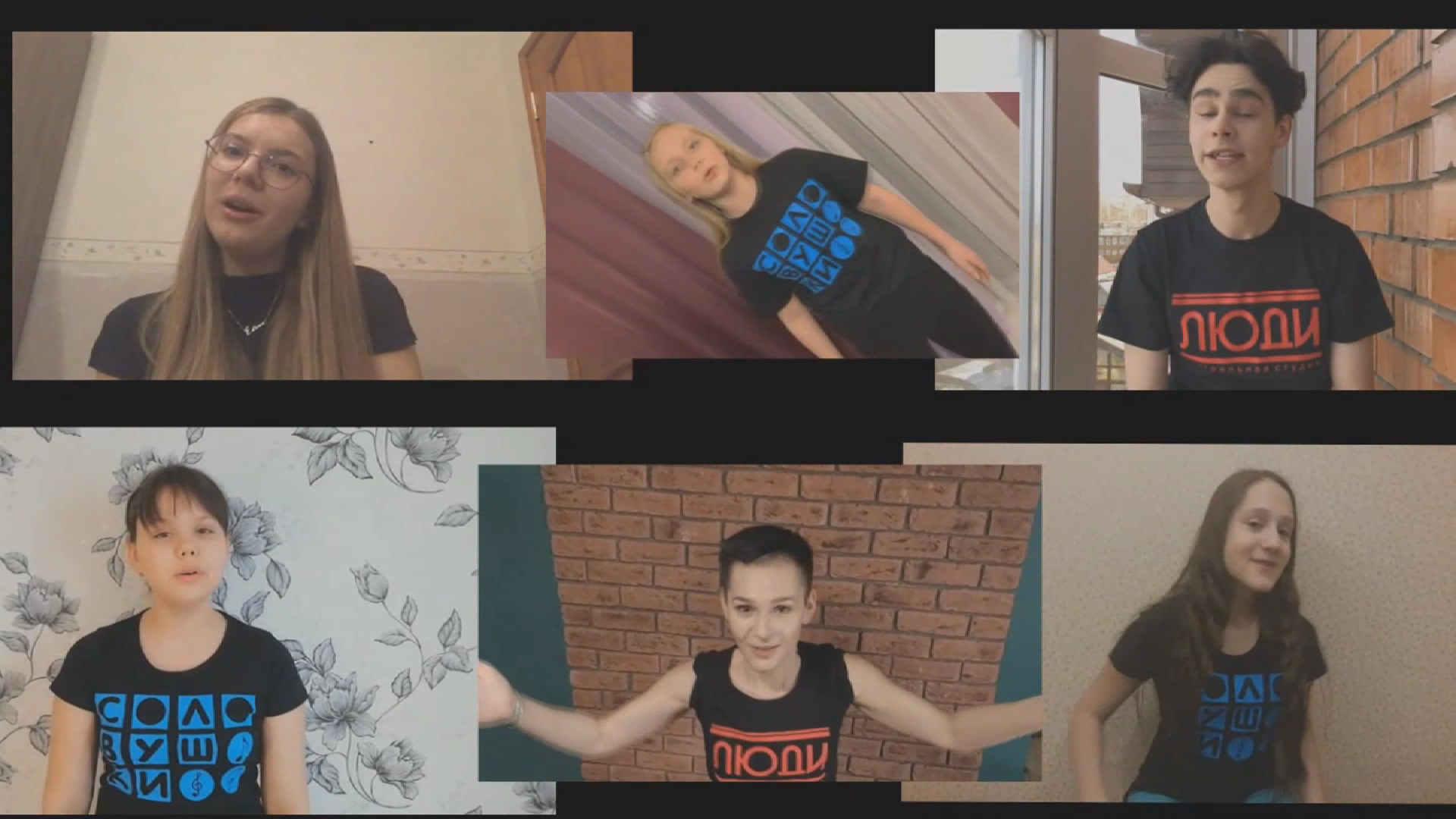 информационно-коммуникационные технологии
технологии дистанционного обучения
НОВИЗНА образовательной практики заключается в том, что она объединяет в себе
игровую деятельность
проблемно-поисковую деятельность
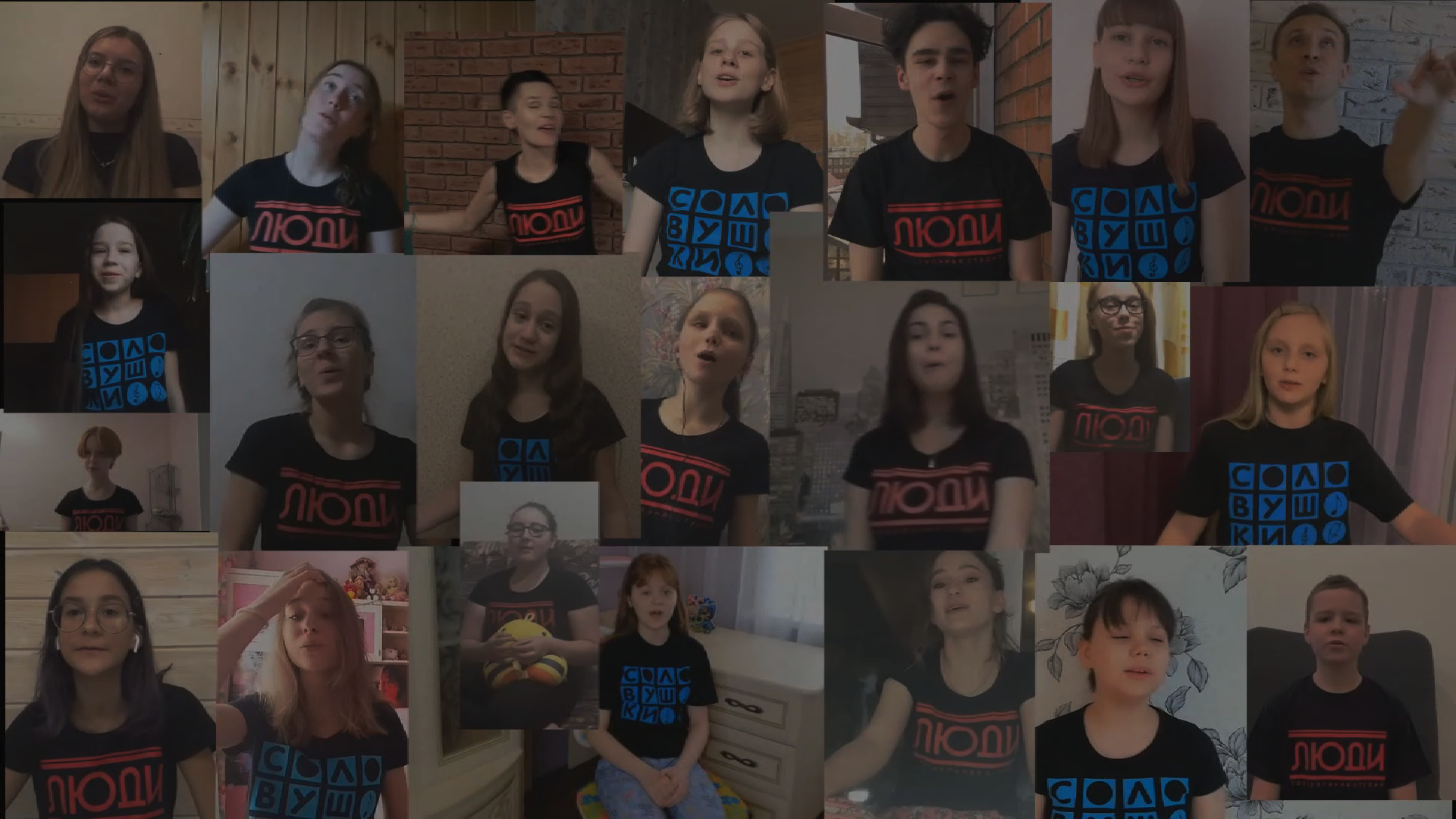 Коллективно-творческое дело: творческий продукт (видеоклипы)
Работа, проделанная учащимися

посещение индивидуальных онлайн-занятий (введение, распевка, работа над партией, рефлексия и анализ);

посещение групповых онлайн-конференций (работа над созданием концепции творческого продукта, анализ промежуточных результатов, работа над ошибками);

участие в записях видеотрансляций занятий в Zoom (запись дублей разученных партий для отработки навыка)
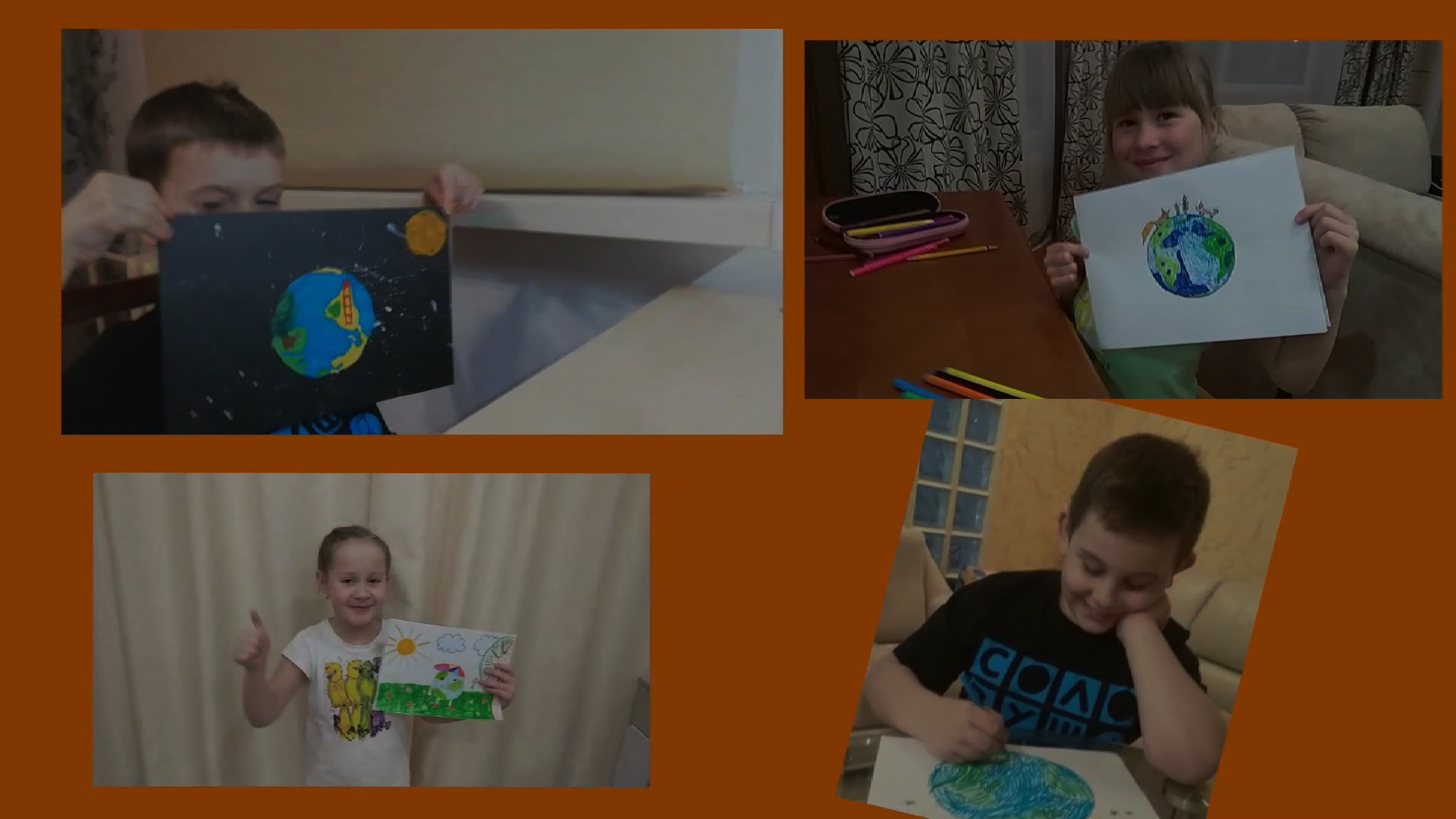 Коллективно-творческое дело: творческий продукт (видеоклипы)
Работа, проделанная педагогом:
установка дополнительного технического обеспечения на компьютер педагога:
профессиональная программа для многодорожечной записи, редактирования и монтажа видео и аудио потоков – Sony Vegas Pro 13, 
пакет программ для конвертации видео – Movavi Video Suite, 
онлайн-конвертер M4V в MP3 – https://www.online-convert.com/,
редактор звуковых файлов – Audacity;
создание сюжетной линии творческого продукта (видеоклипа);
проведение индивидуальных онлайн-занятий;
проведение групповых онлайн-конференций;
проведение записей видео-трансляций занятий в Zoom;
обработка полученных материалов (скачивание с Яндекс. Диск, формирование личных папок учащихся; конвертация файлов в требуемый формат);
монтаж и редактирование аудио- и видеодорожек, совмещение видеоряда со звуком).
размещение готовых клипов в социальных сетях
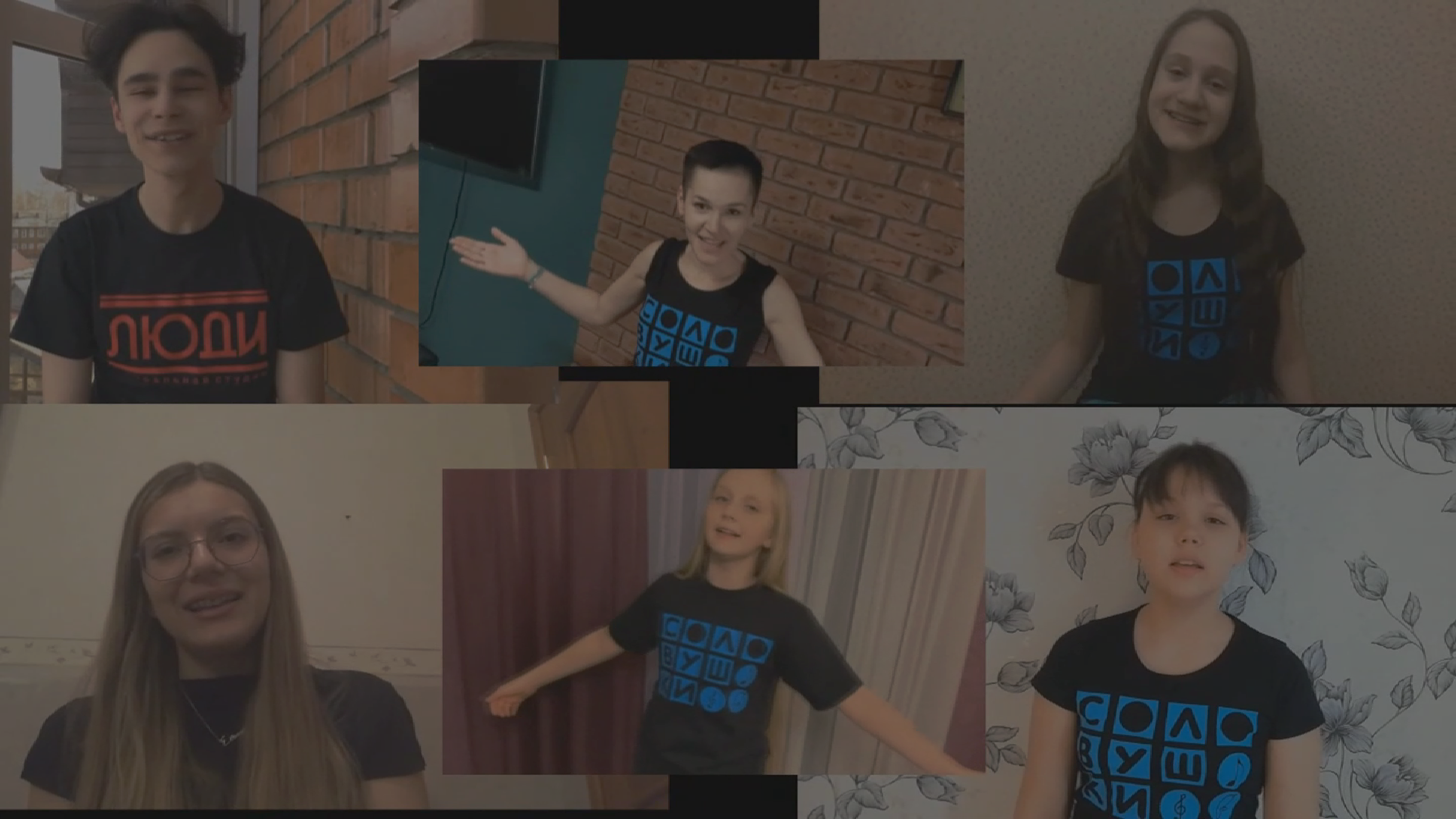 Коллективно-творческое дело: творческий продукт (видеоклипы)
Работа, проделанная родителями:

самостоятельная запись родителями на видеокамеру смартфона видео с учащимися на заданную тему, которое будет использовано для видеоклипа;

запись голосовых партий учащихся на диктофон смартфона (по инструкции записи голосовых партий в домашних партий);

размещение записанных материалов на бесплатном общедоступном облачном хостинге – Яндекс. Диск
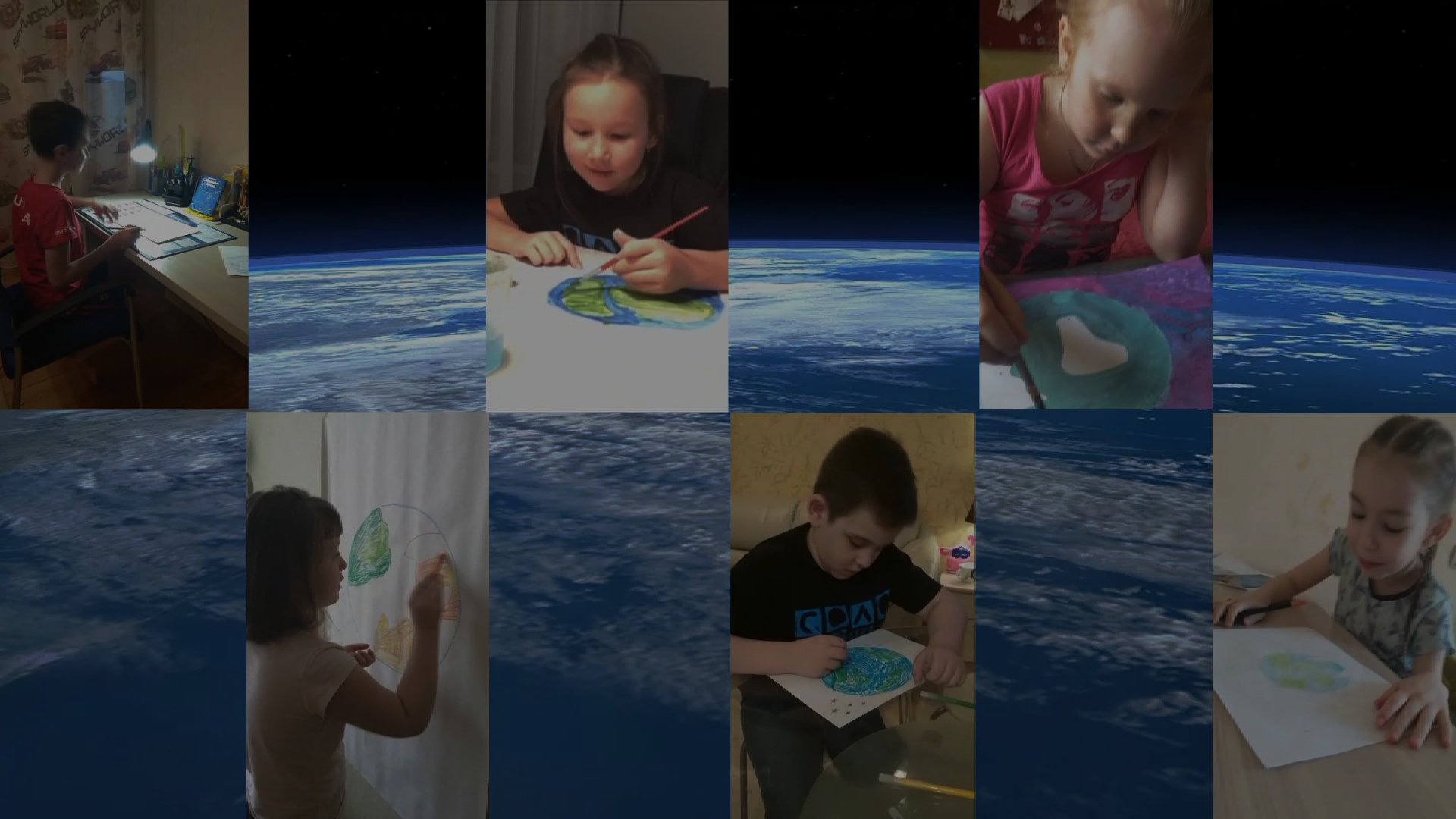 Результаты образовательной практики
Для родителей:

Очевидные:

1.Получен опыт применения 
цифровых технологий в обучении;
 
2.Родители наглядно увидели,
как проходит образовательный
процесс

Неочевидные:

1. Сближение с детьми в процессе
создания творческого продукта
Для педагога:

1. Реализован раздел ДООП 
«Концертная деятельность»;

2. Анализ полученного опыта и 
создание новых творческих продуктов

3. Выстроены дальнейшие  перспективы развития практики и успешное ее применение
Для учащихся:

1. Получен опыт применения цифровых технологий в обучении;

2. Приобретены навыки использования компьютерного оборудования и программного софта;

3. Знакомство с возможностями (само)презентации и продвижения творческого продукта в сети Интернет
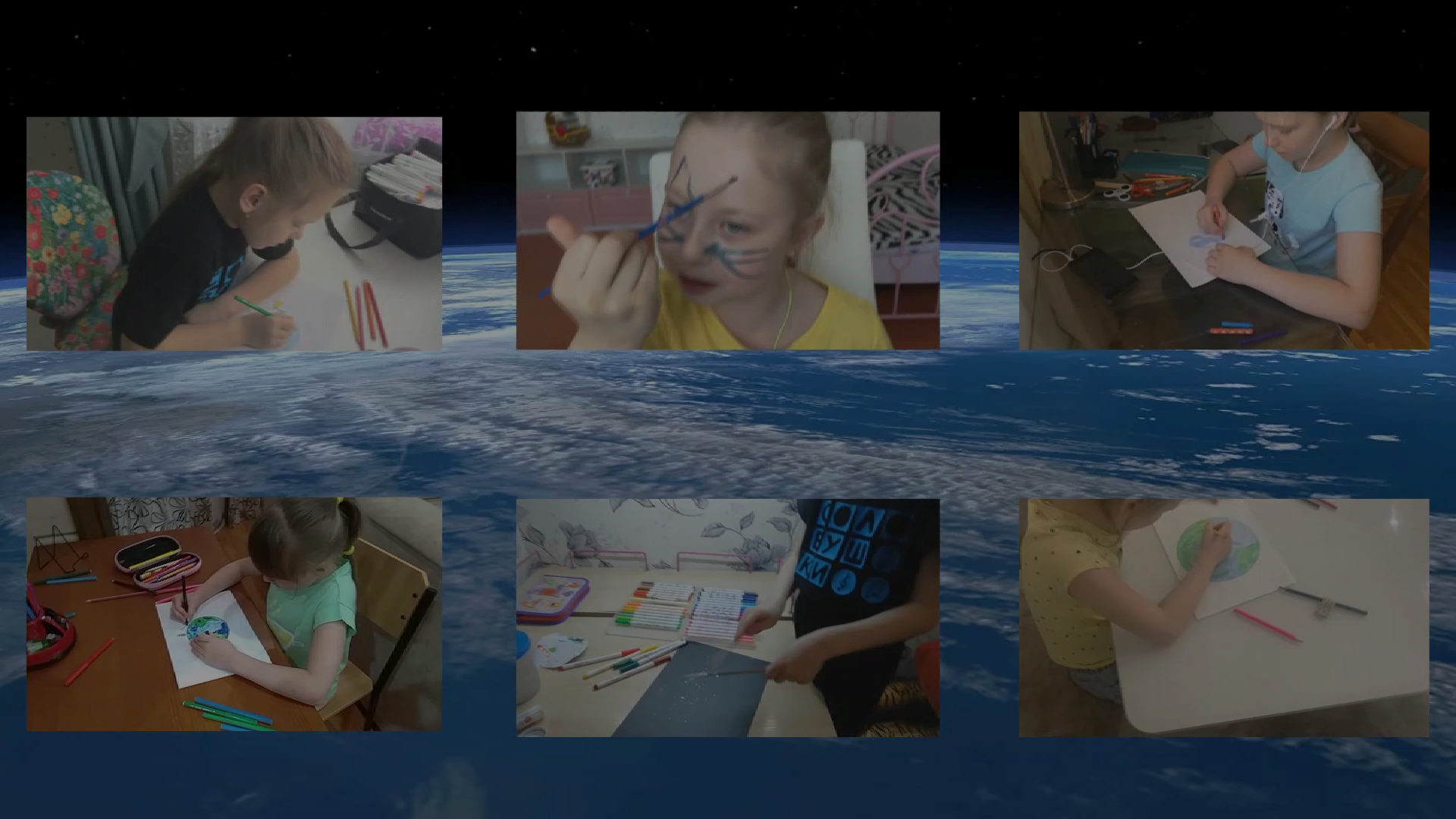 Сведения, подтверждающие результат:
Клип «Живи», созданный в рамках ДООП «Театральная студия» «Люди», ДООП «Соловушки» («Эстрадный вокал «Практика»), старшая группа – 3994 просмотров в социальной сети «Vk»;
Клипы, созданные в рамках ДООП «Эстрадный вокал» «Весна»:
«Львиное сердце» – 4286 просмотров в социальной сети «Vk»;
«Маленькие звезды» – 2011 просмотров в социальной сети «Vk»;
Клипы, созданные в рамках ДООП «Соловушки» («Эстрадный вокал» «Практика»), младшая группа:
«Мы – это ты, страна!» – 2020 просмотров в в социальной сети «Vk»;
 «Мир для тебя» –1736 просмотров в сети в социальной сети «Vk»
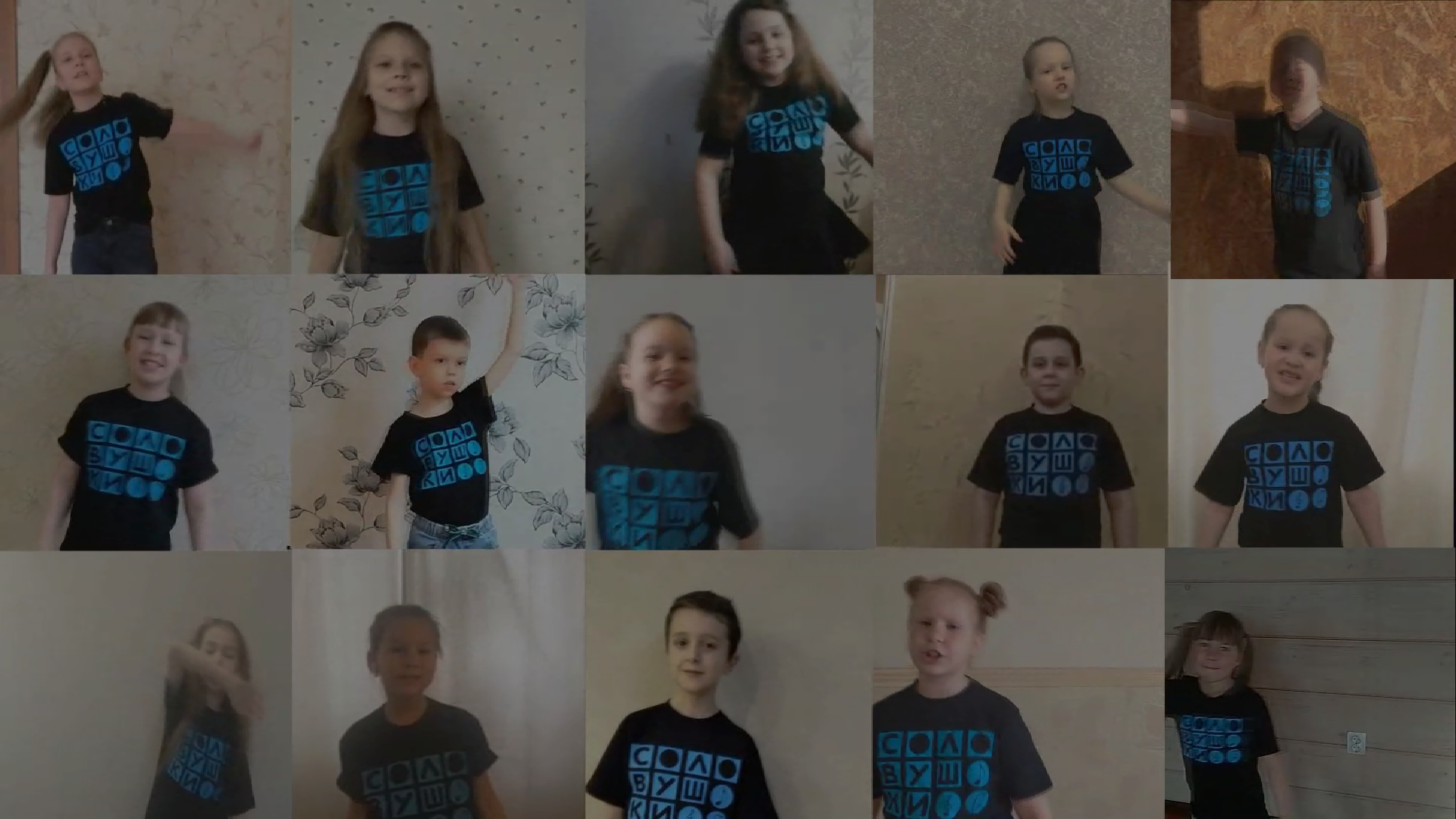 Перспективы развития
После выхода из локдауна и возвращения в привычный режим офлайн-занятий, у учащихся, помимо новых приобретенных навыков работы с компьютерным оборудованием, было отмечено:

 повышение интереса и умение работы на камеру;

быстрая  адаптация при записи номера на местном телевидении, и при создании других творческих продуктов в студиях с привлечением операторов-профессионалов;

 раскрепощенная работа на прямых трансляциях различных мероприятиях.
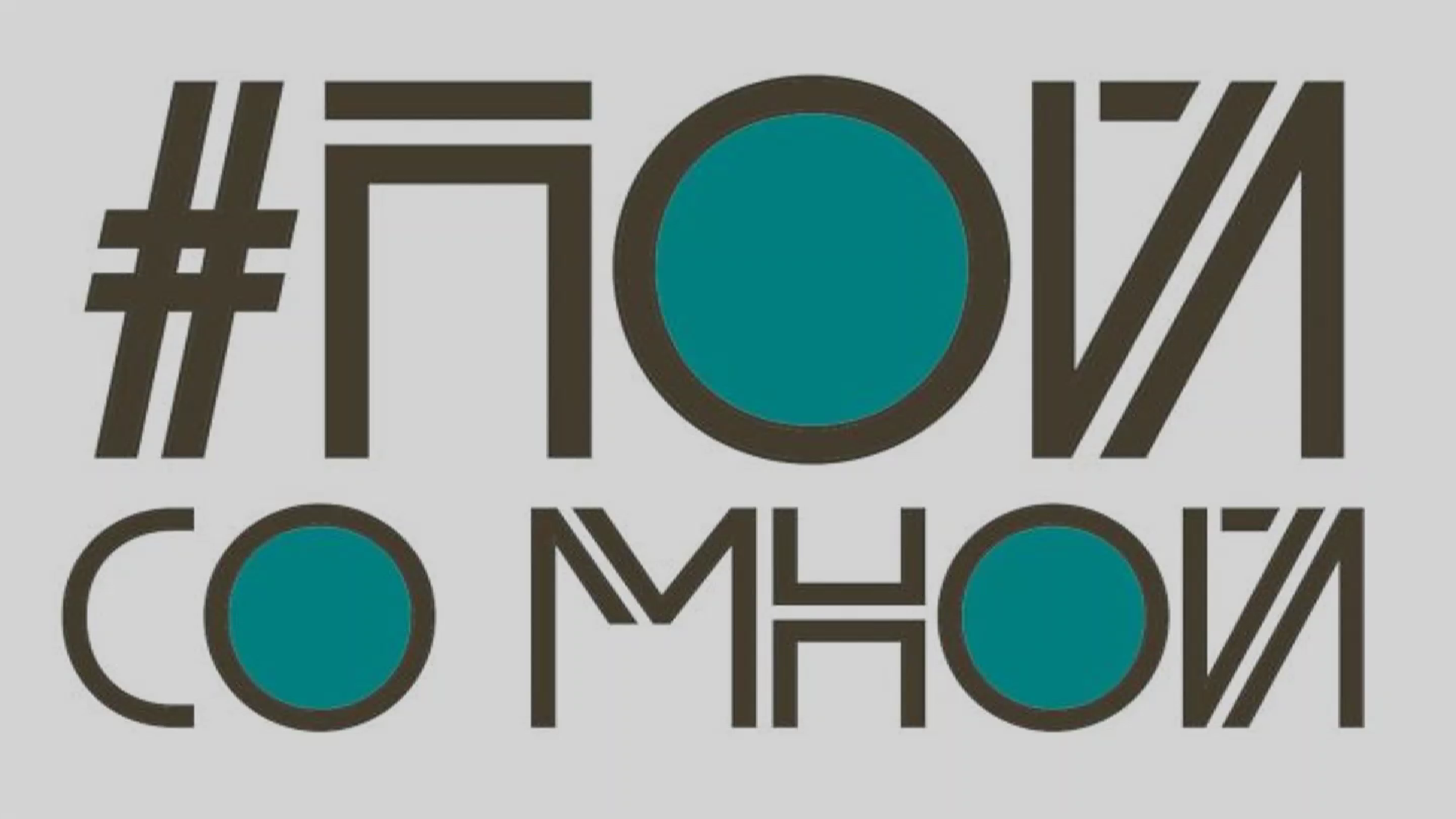